Рассказы о глине
.
Дорогие ребята , я хочу Вас познакомить с природным материалом                      глиной.
Глина ведь это не только земля и грязь под ногами, Это хороший строительный материал. Посмотрите на мои картинки и Вы поймёте , что это уникальный материал для работы.
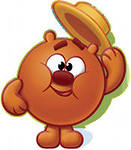 Глина в природе.
Добыча Глины
Добыча Глины
Глина в природе разных цветов.А вот глина для  медицинских целей.
Глина
Сухая глина
Влажная глина
Глина для строительства.
Гончарный круг.
Глиняная посуда
Глиняные игрушки
Конец